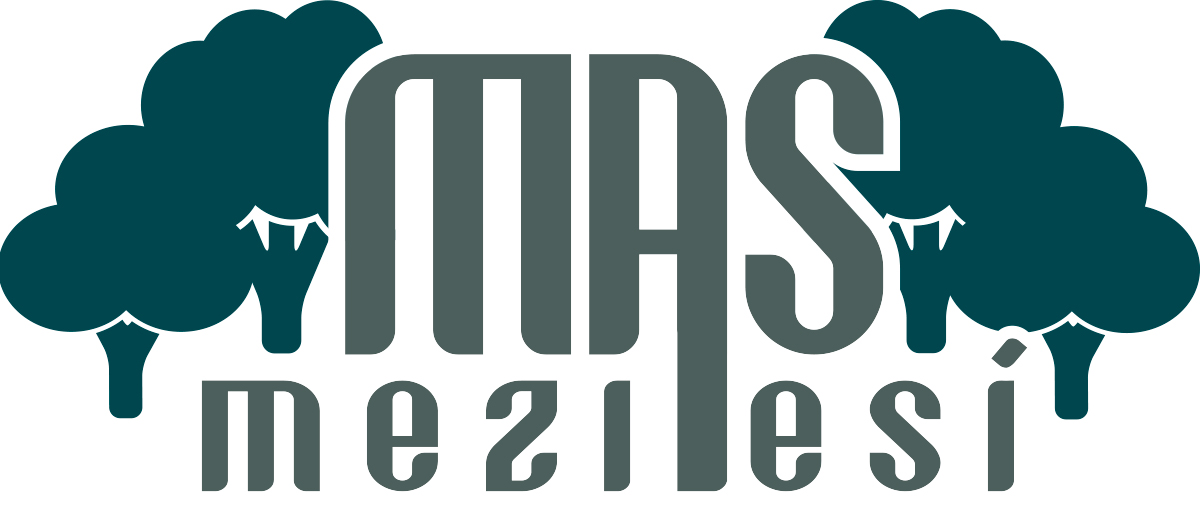 První pomocMAP ORP Poděbrady
Aneta Knytlová
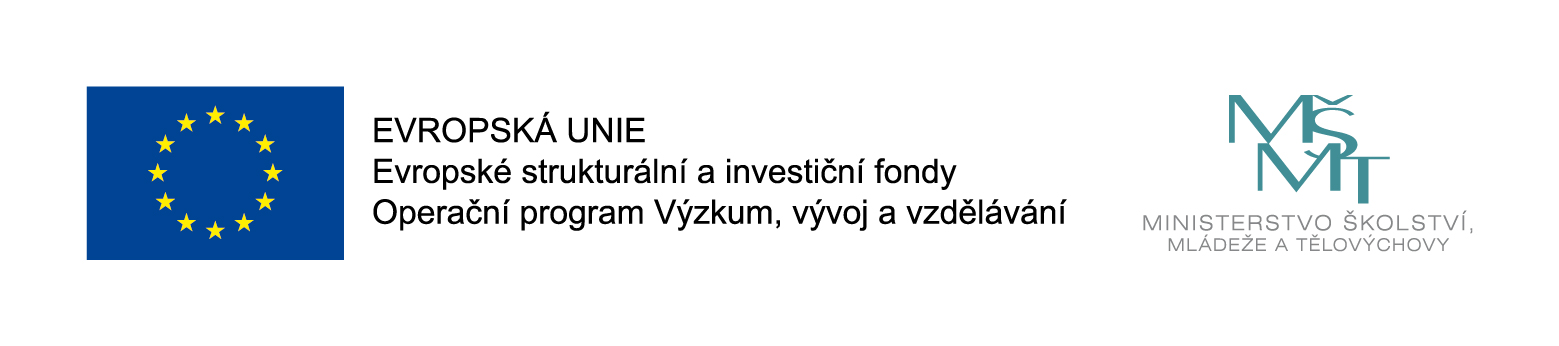 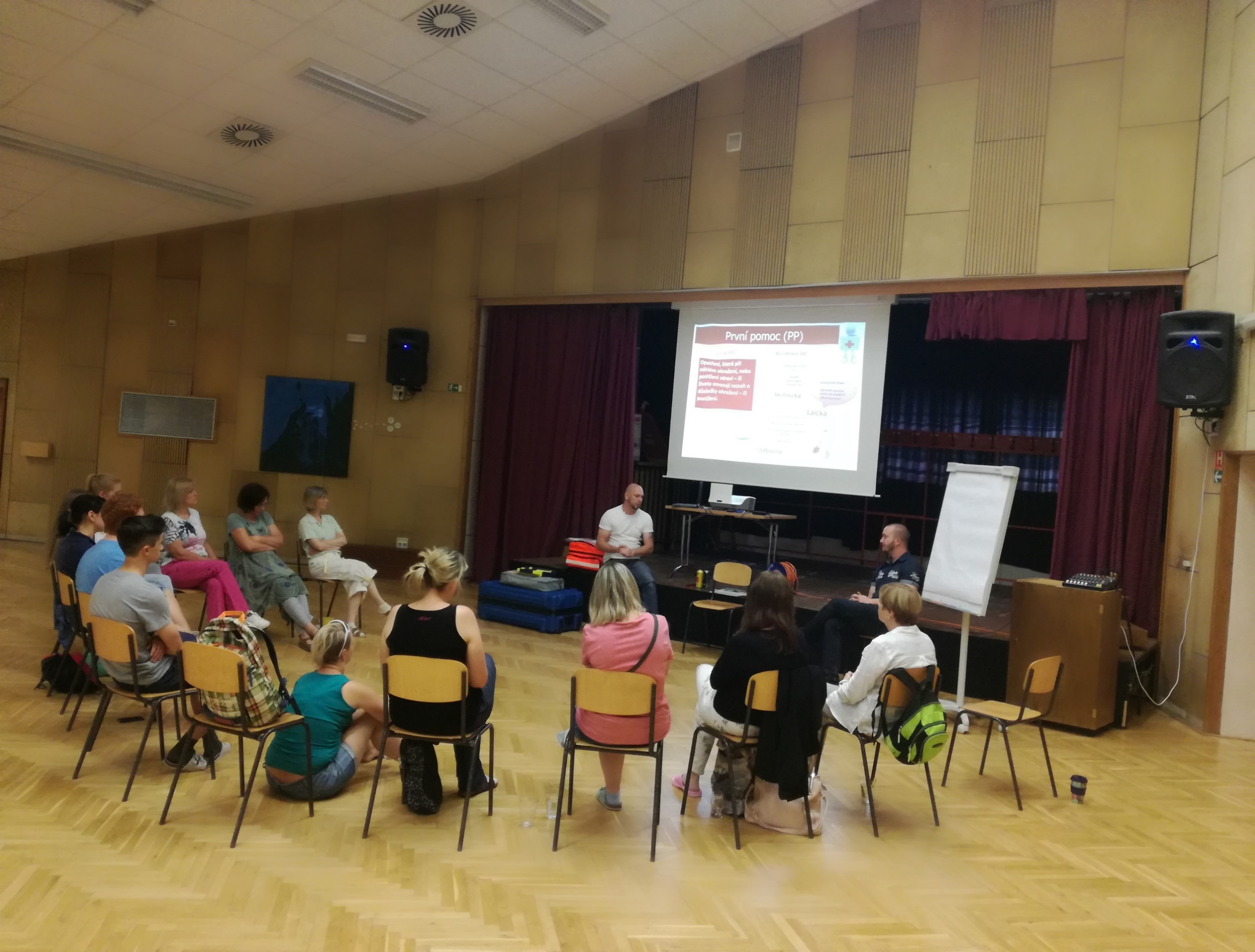 Základy první pomoci
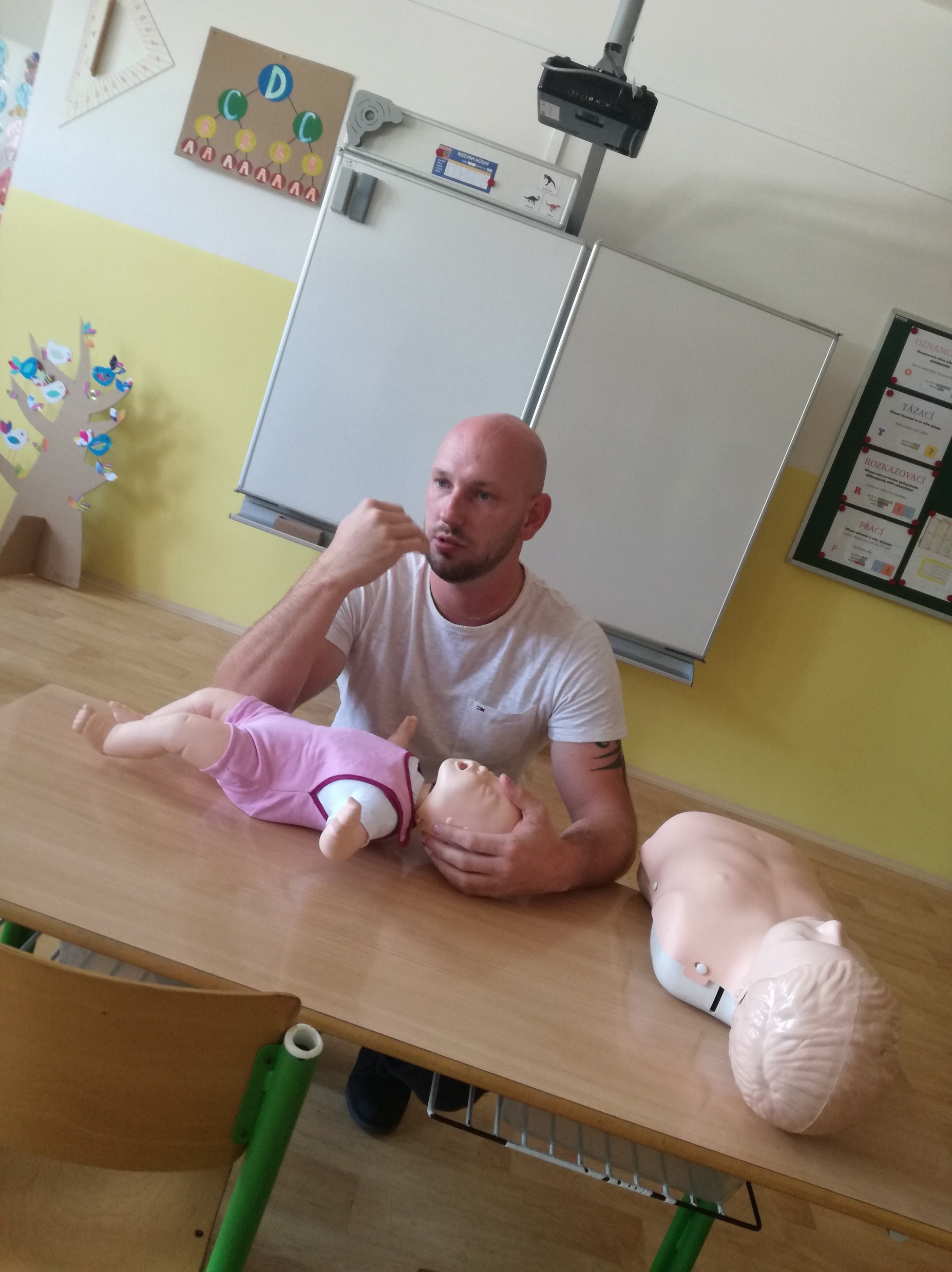 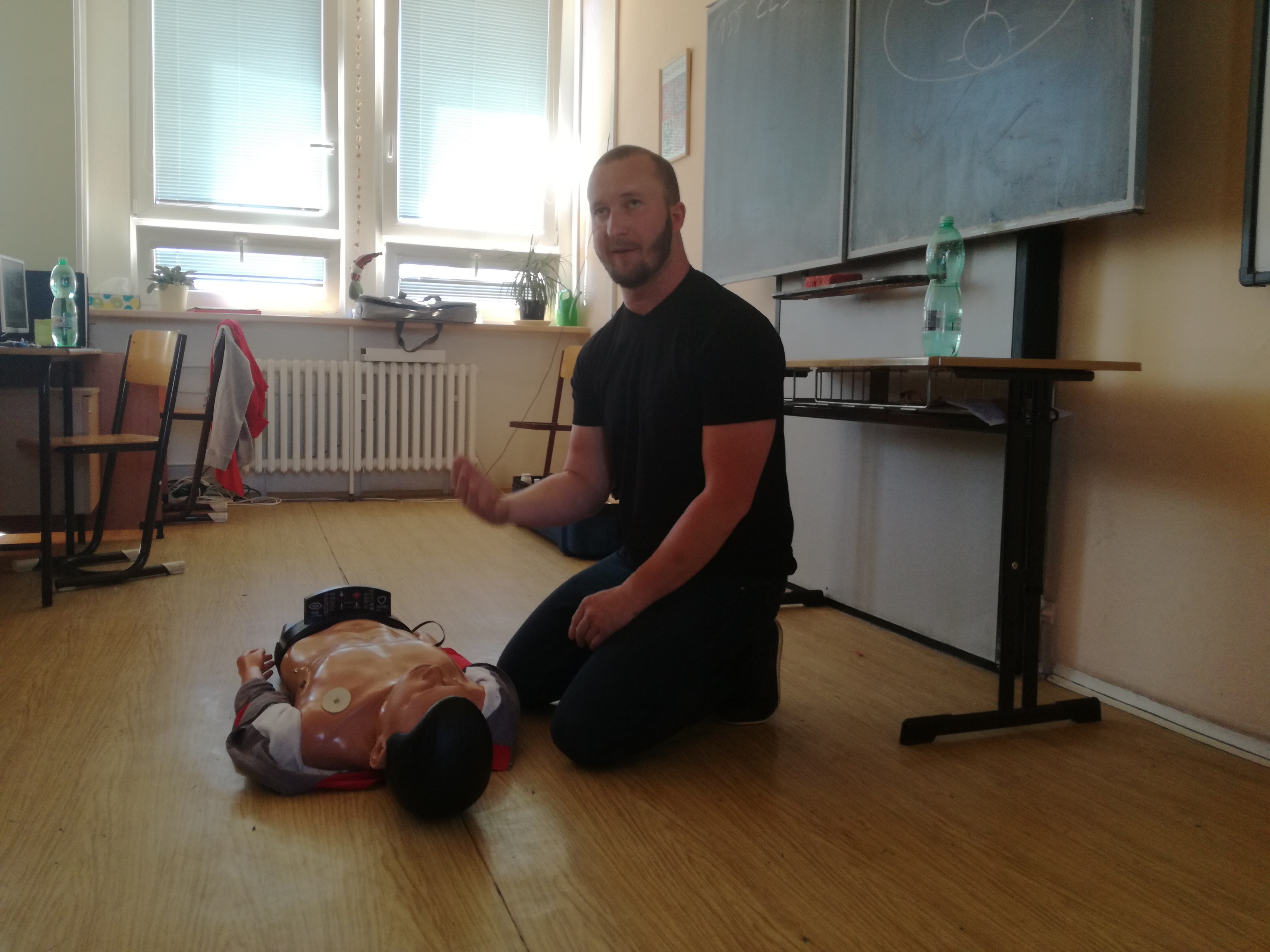 Živou a zábavnou formou s příklady z praxe
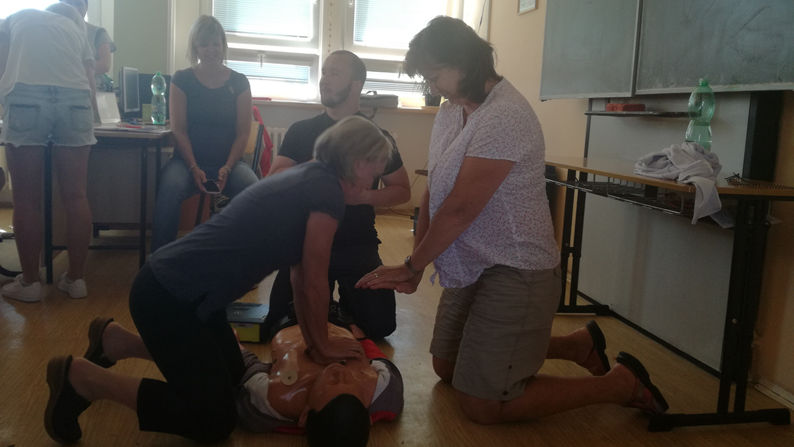 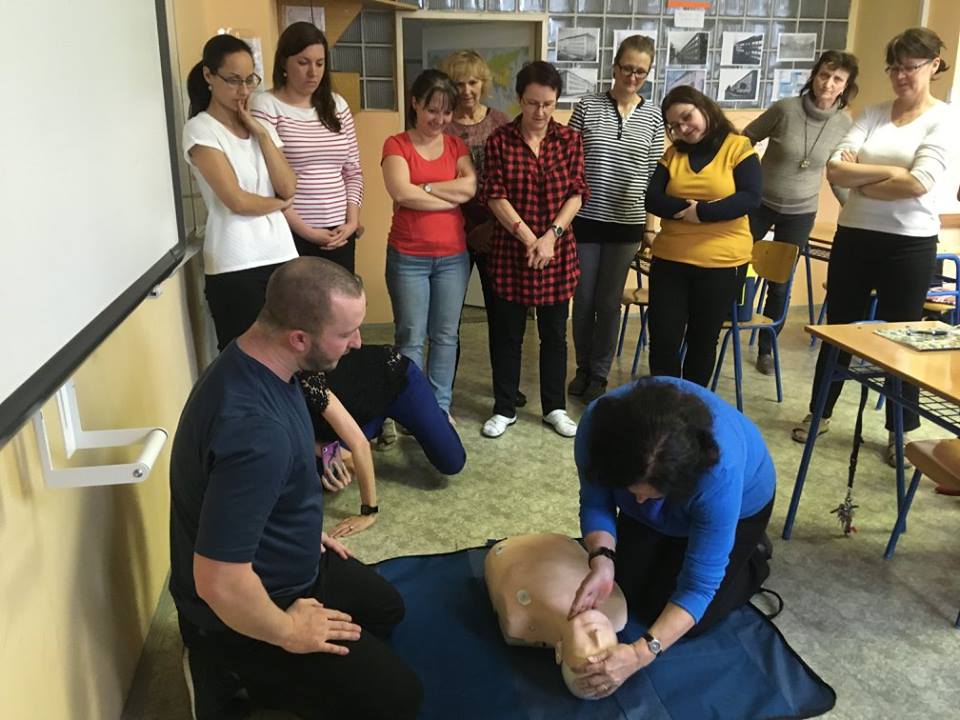 Individuální podpora v tíživých situacích
5 měsíců

11 seminářů

15 škol a školských zařízení

254 pedagogických pracovníků

1248 hodin první pomoci
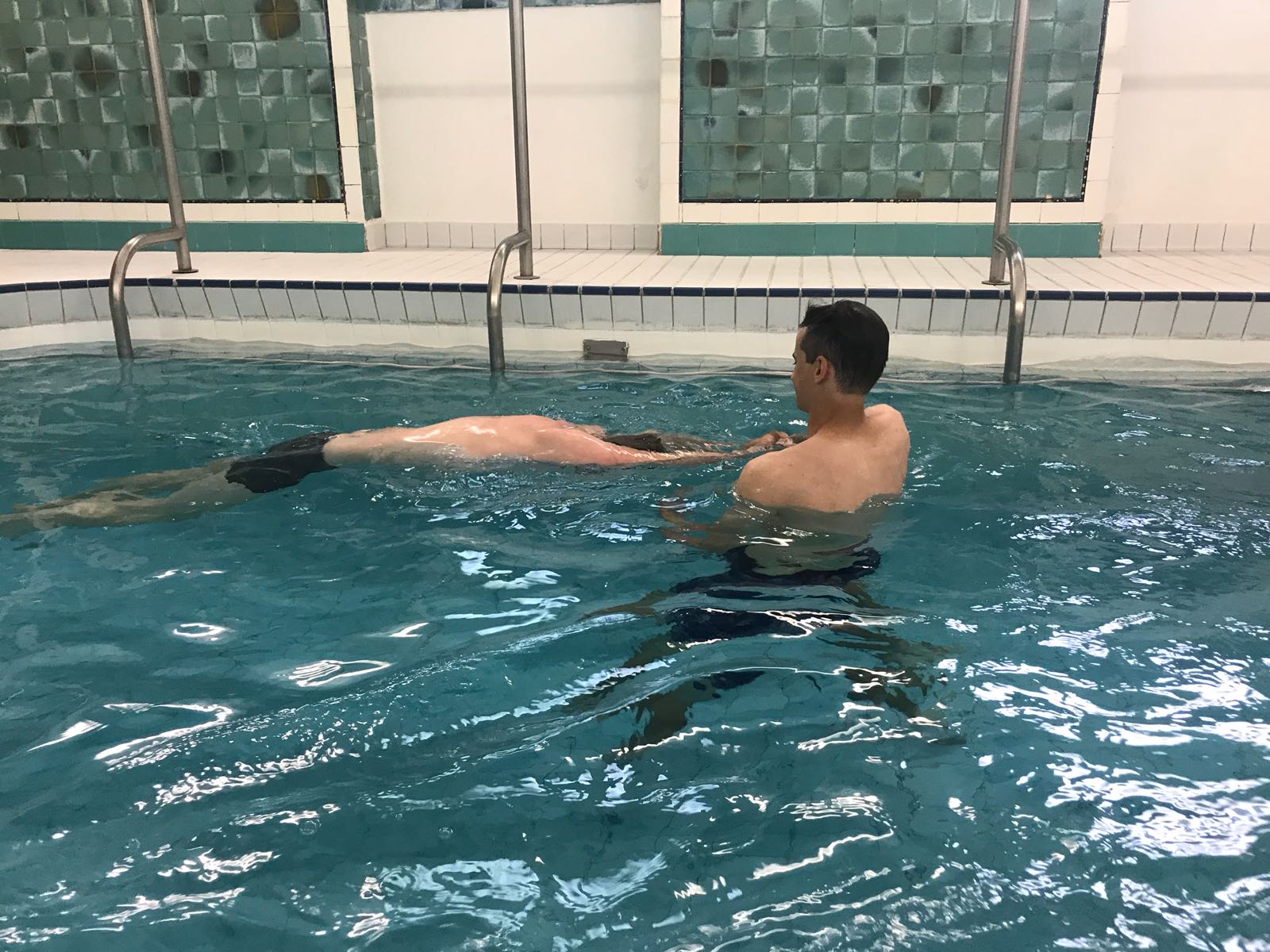 Záchrana tonoucího
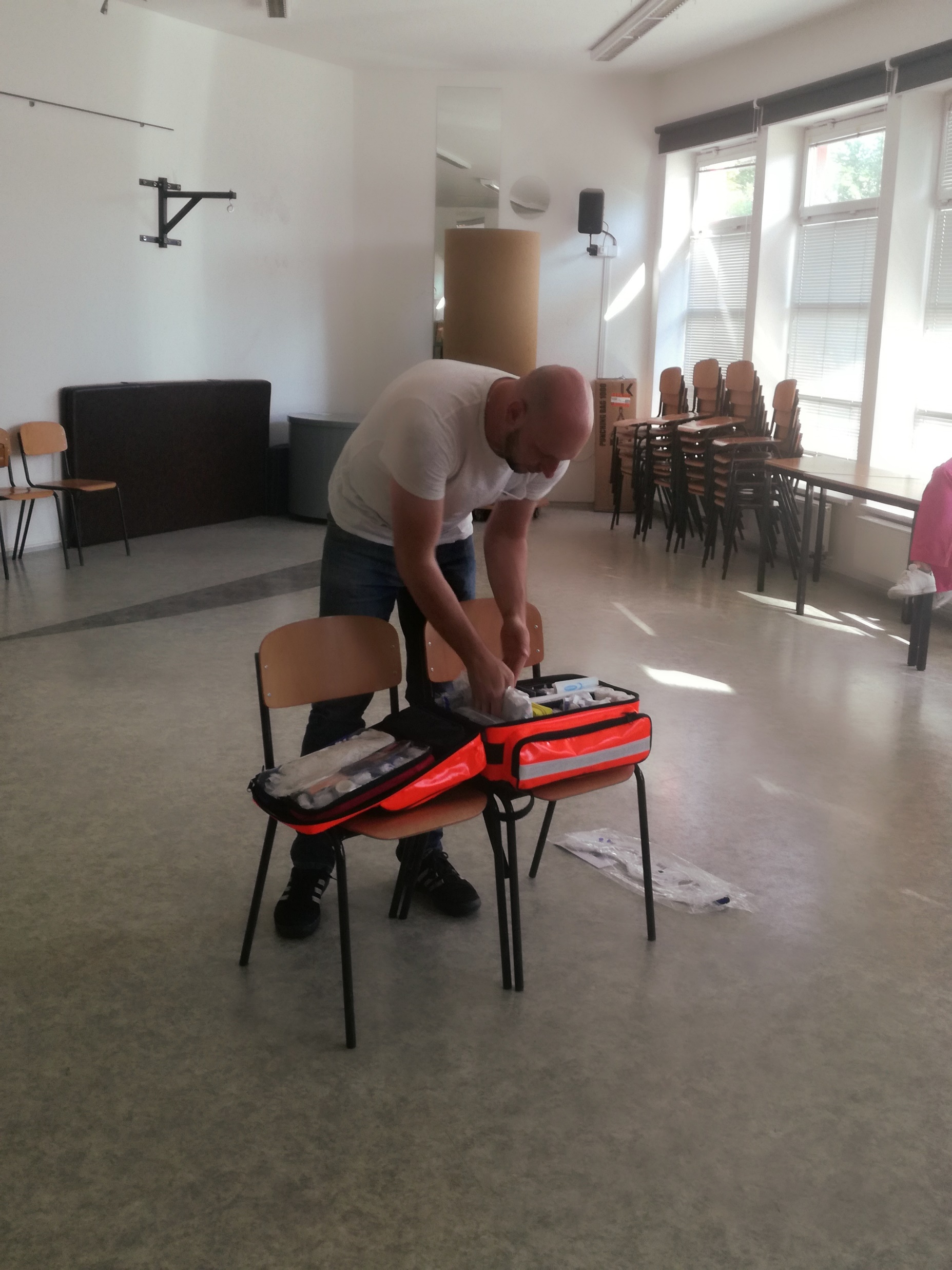 Podpora škol a školských zařízení při nákupu vybavení
Plán v MAP II.
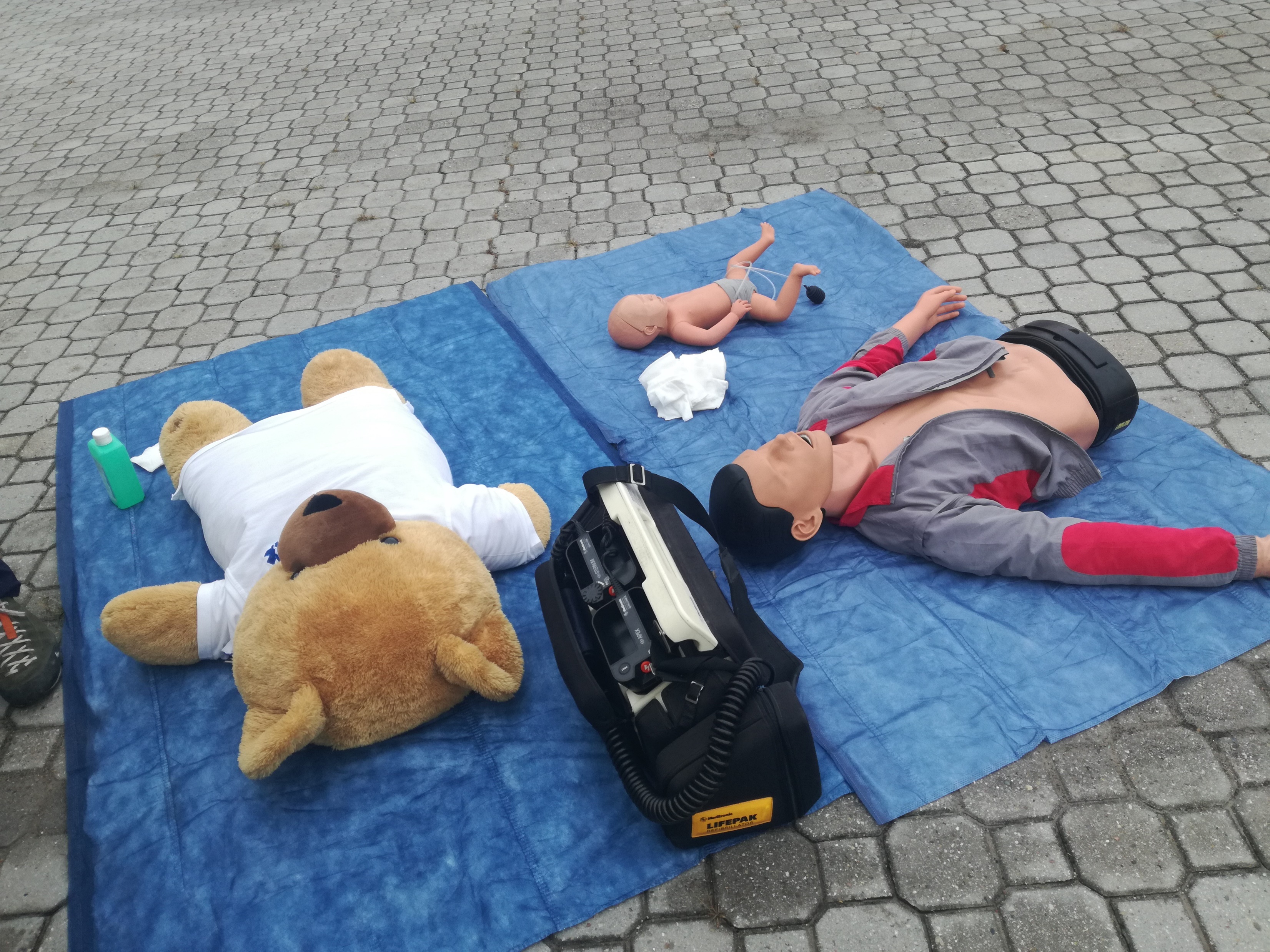 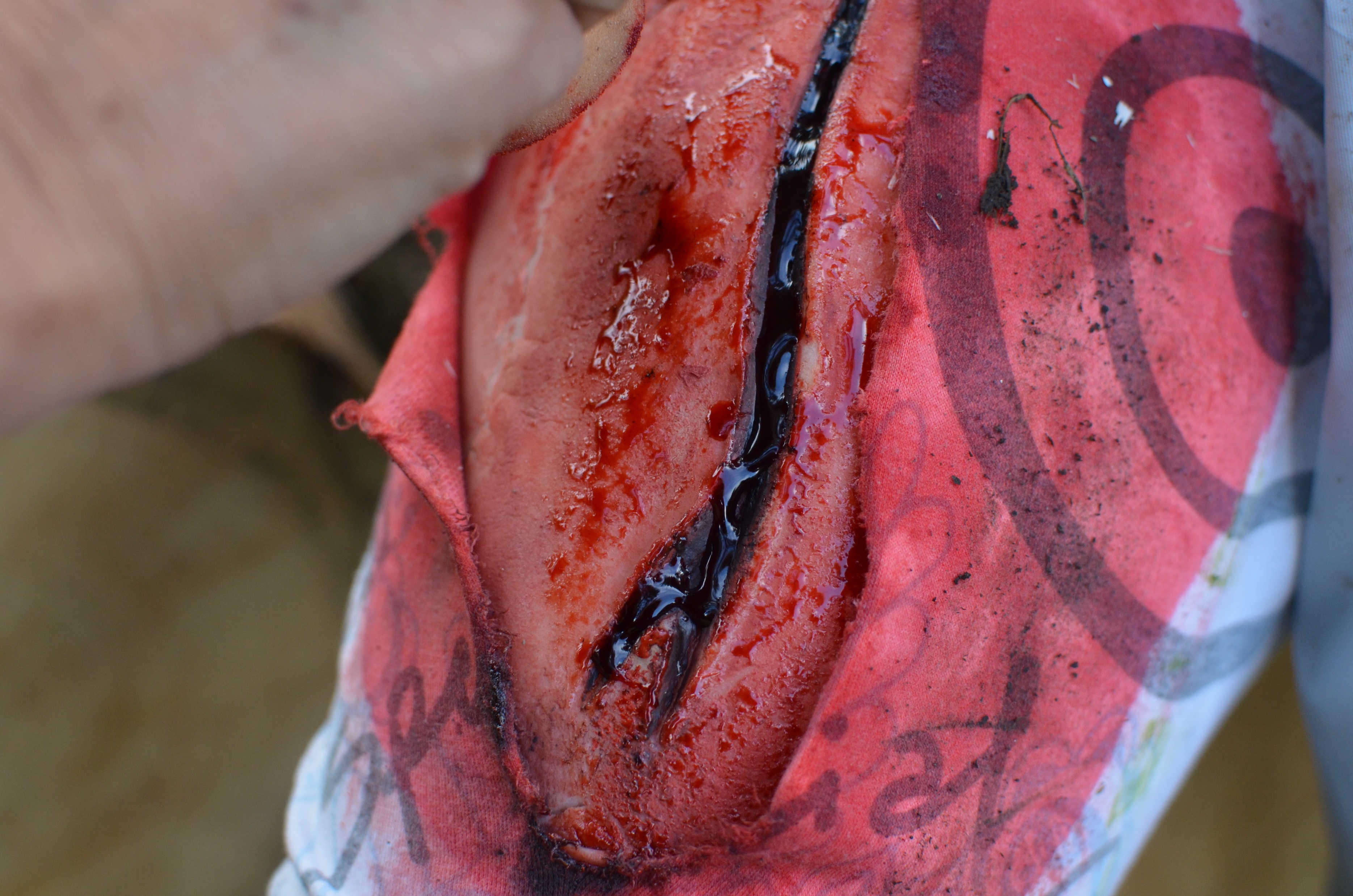 Děkuji za pozornost.Aneta KnytlováMístní akční skupina Mezilesí, z.s.MAP ORP Poděbradytel.: 721 277 996 e-mail: mapvzdelvanipodebrady@gmail.com